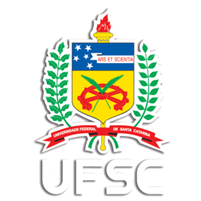 Exclusão de Disciplina
Período para fazer o pedido no portal de atendimento da secretaria é: entre os dias 25/02 a 07/03.
O aluno deverá acessar o site da secretaria de graduação: http://eiccg.curitibanos.ufsc.br/seu-requerimento/
Clicar no link: Serviços disponíveis para os alunos: http://raadi.curitibanos.ufsc.br/alunos
E por último preencher o formulário no item k – Ajuste excepcional de matricula e pedir a exclusão da disciplina.